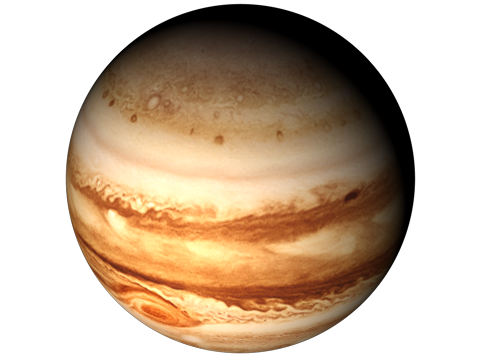 DU HÀNH VŨ TRỤ
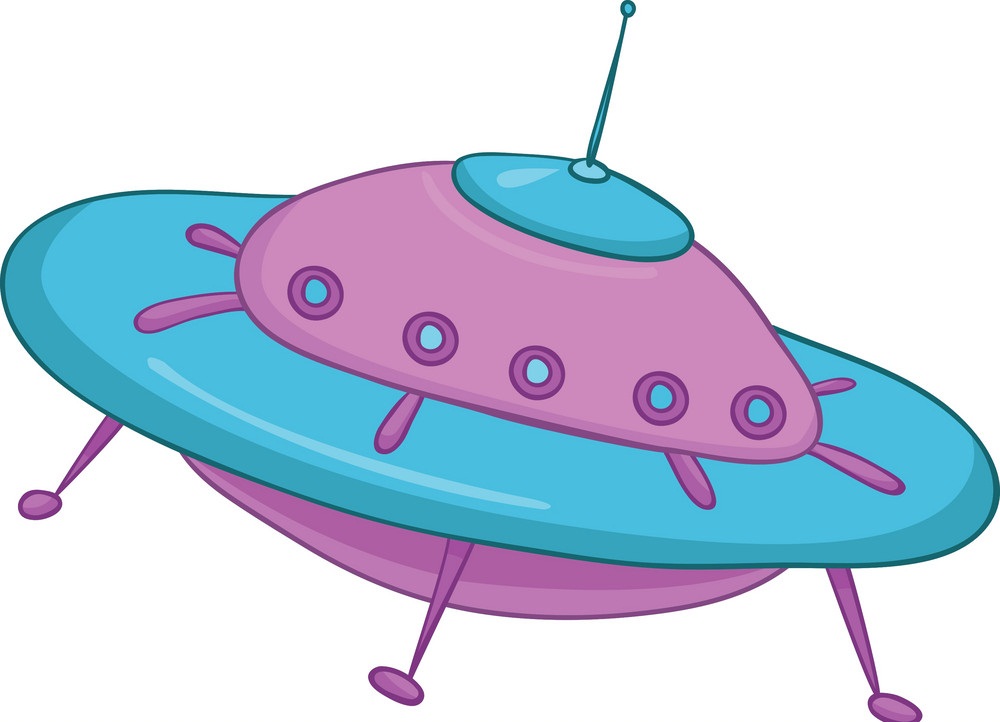 BẮT ĐẦU
HƯỚNG DẪN
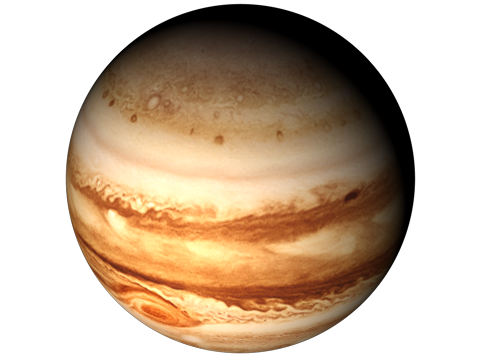 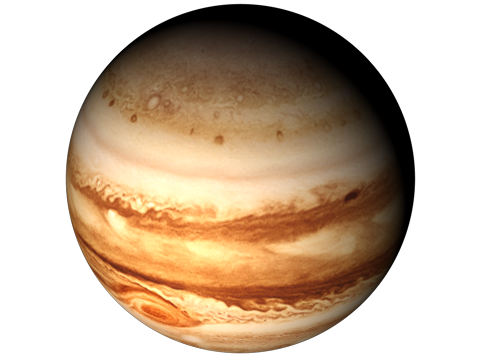 Sao Hỏa
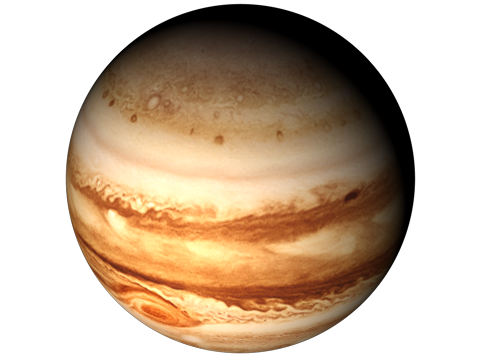 Sao Mộc
Sao Kim
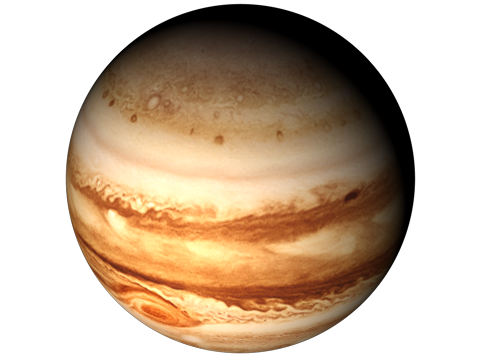 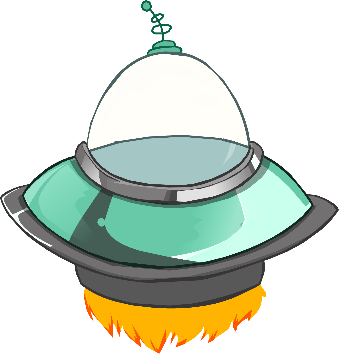 Sao Thủy
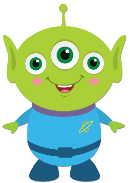 Thầy cô điền câu hỏi vào đây  ?
A: Đúng
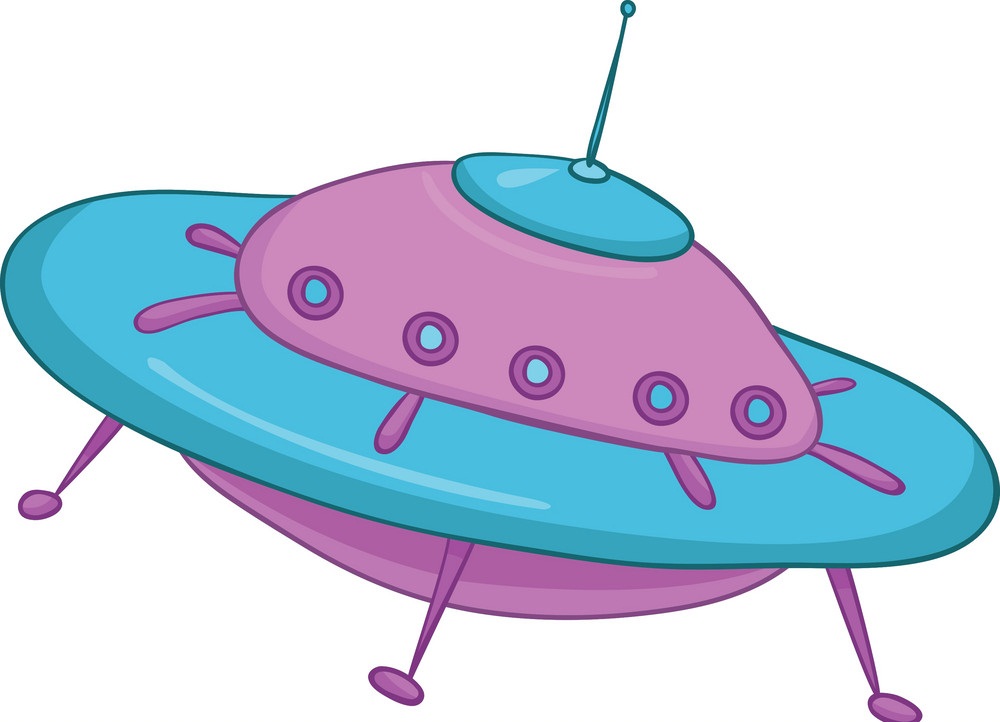 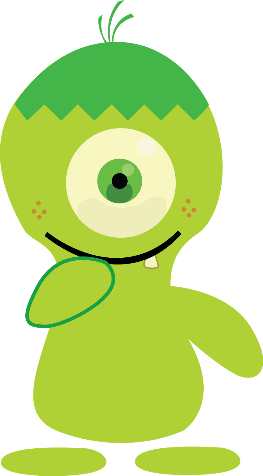 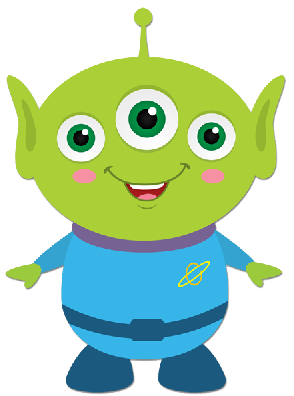 B: Sai
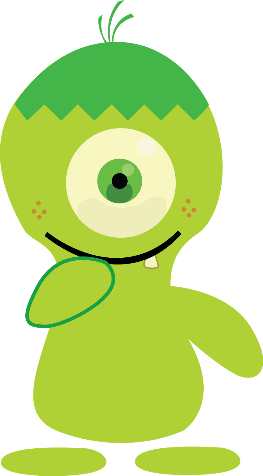 C: Sai
Thầy cô điền câu hỏi vào đây  ?
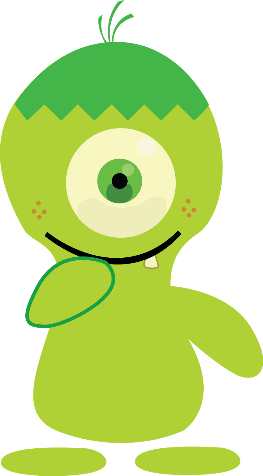 A: Sai
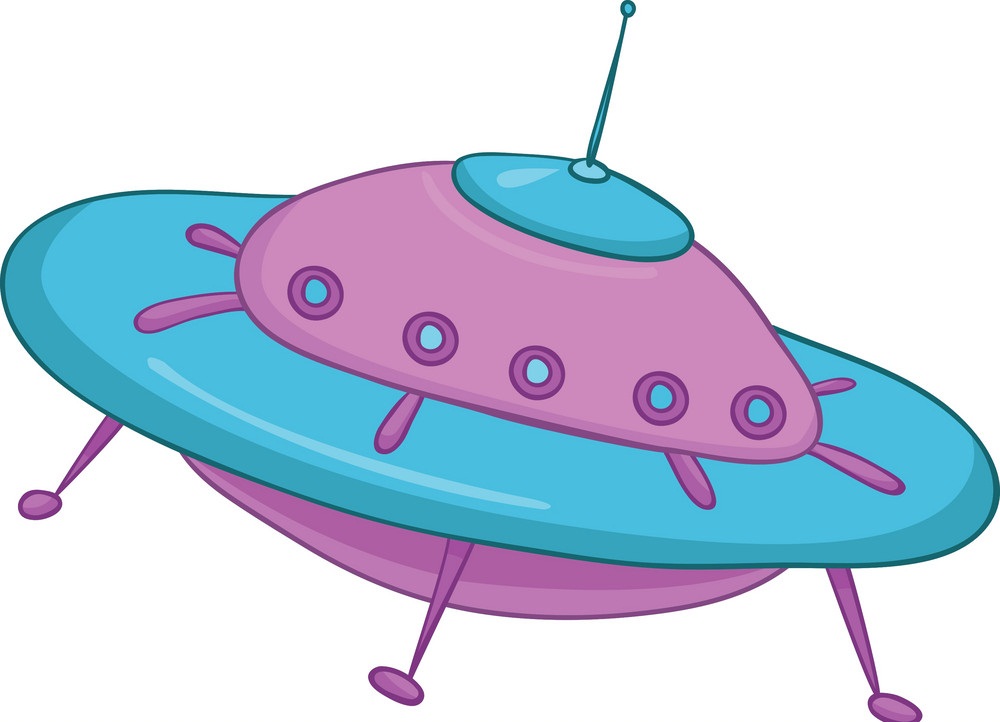 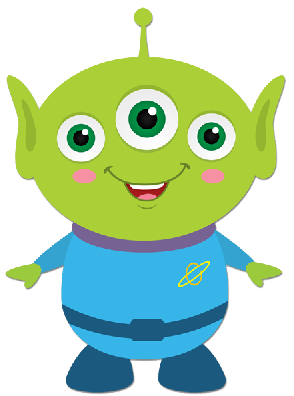 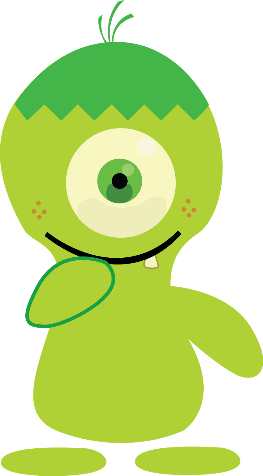 B: Sai
C: Đúng
Thầy cô điền câu hỏi vào đây  ?
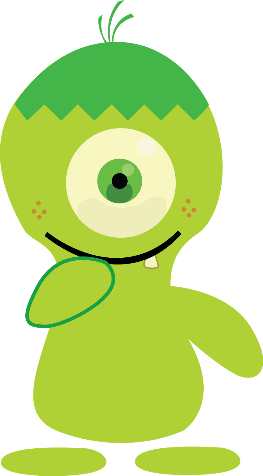 A: Sai
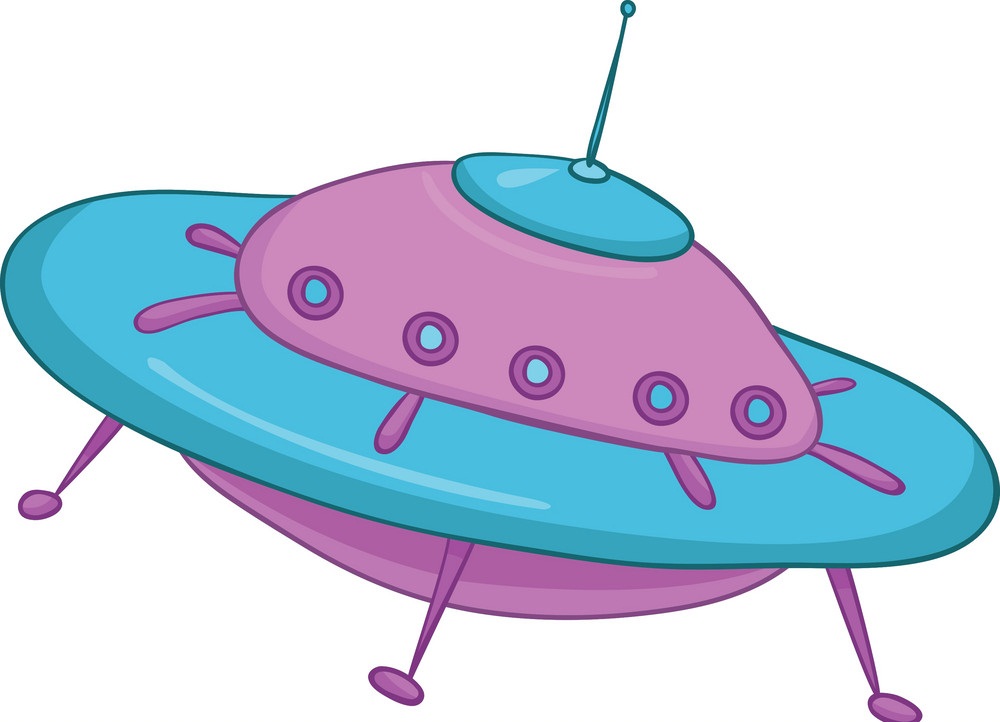 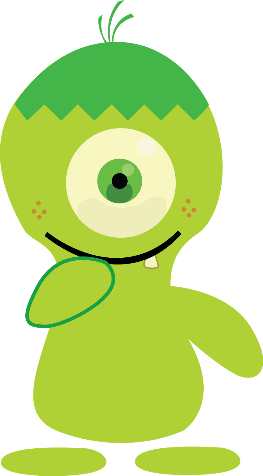 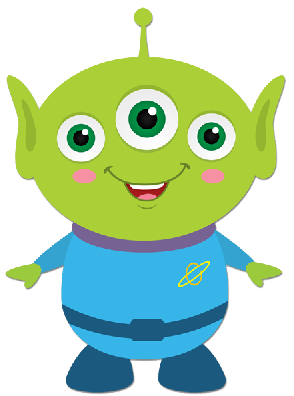 B: Sai
C: Đúng
Thầy cô điền câu hỏi vào đây  ?
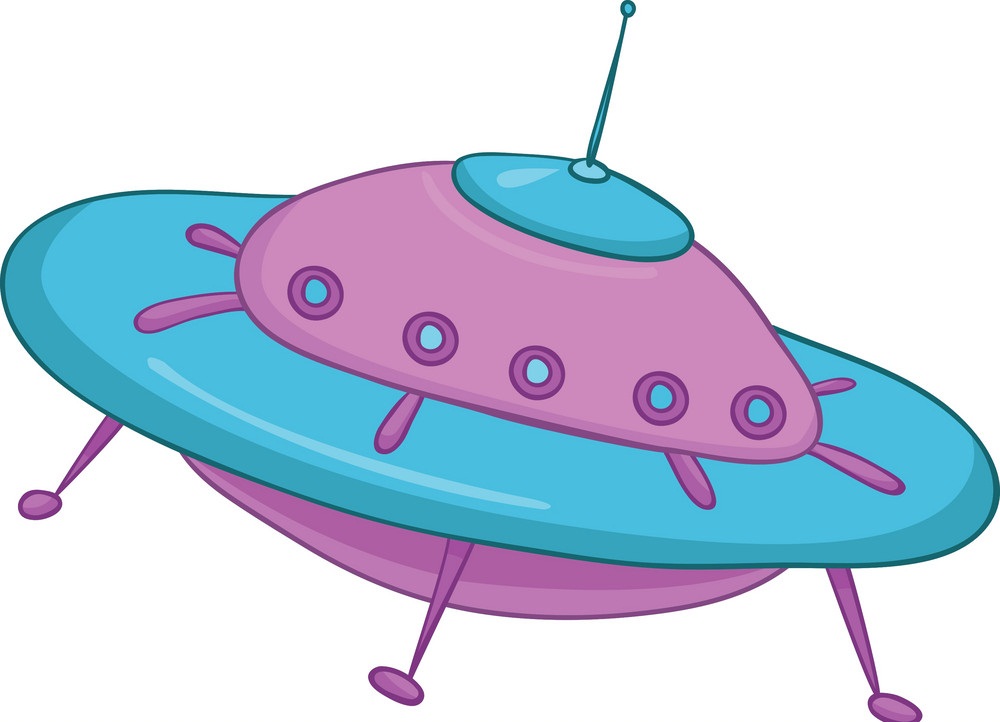 A: Đúng
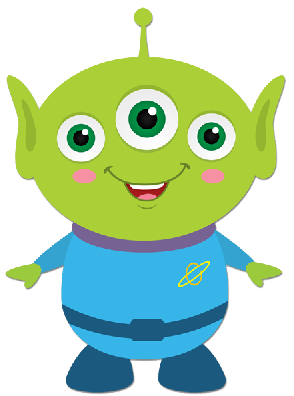 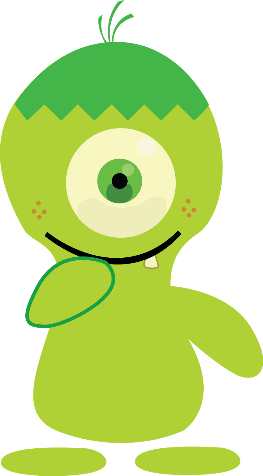 B: Sai
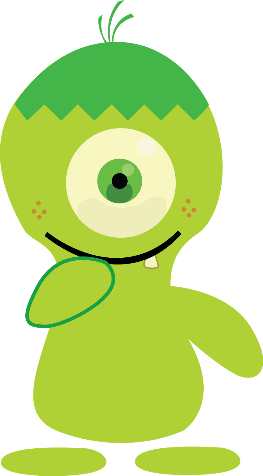 C: Sai
TẠM BIỆT
Chào mừng bạn đã đến với hành tinh của chúng mình.
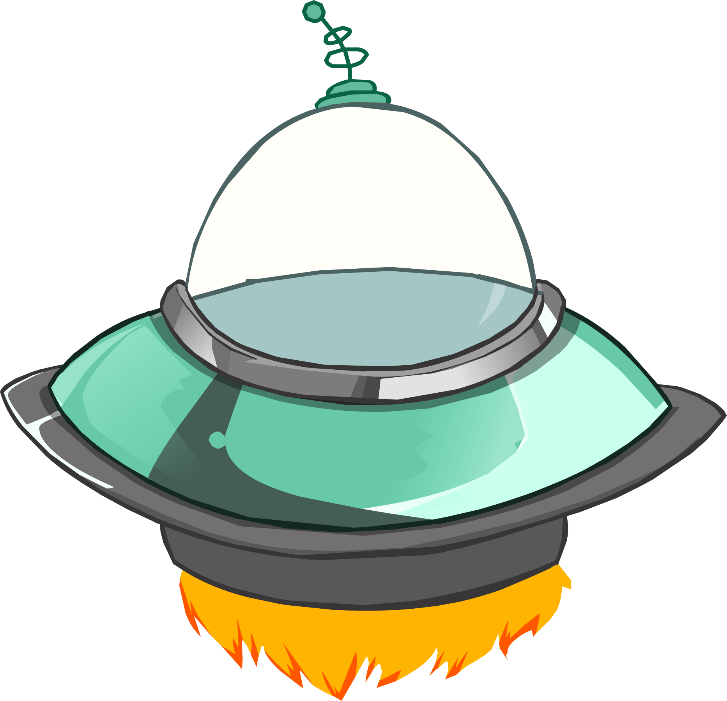 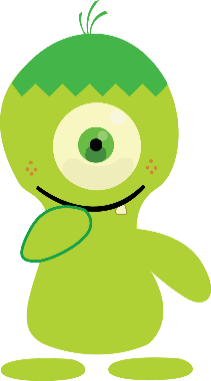 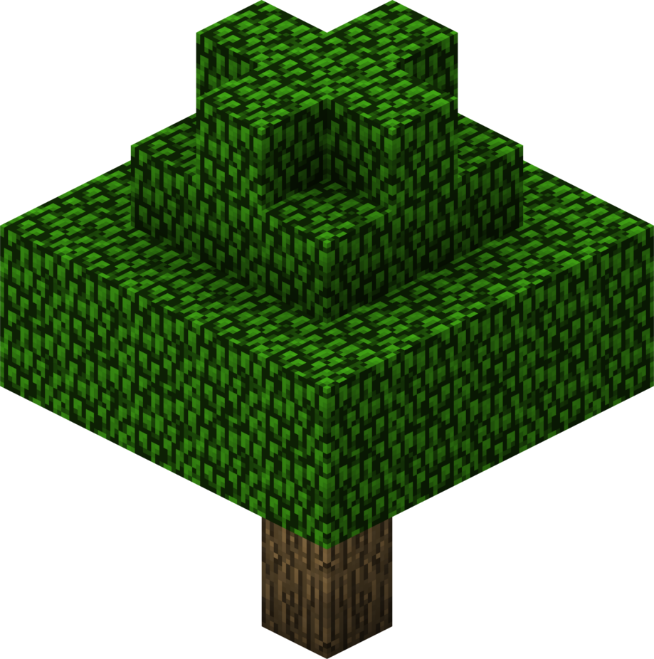 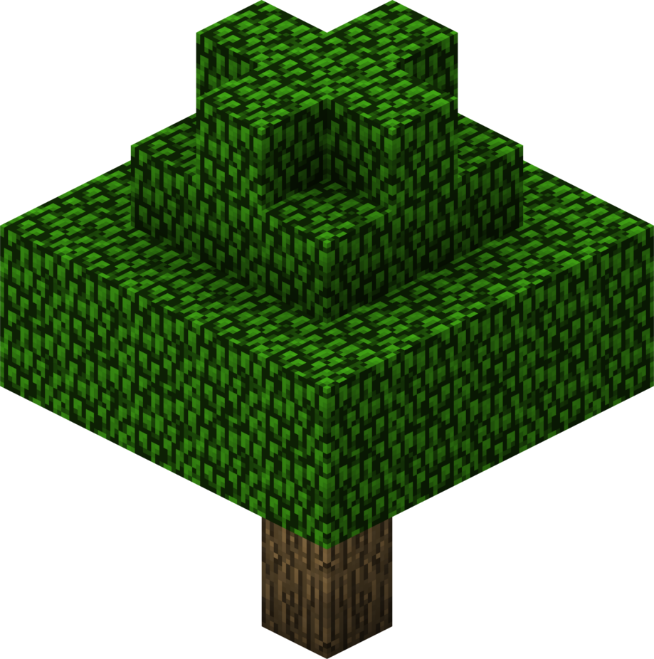 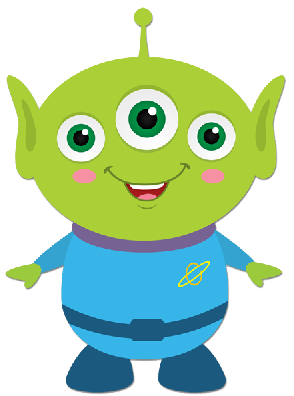 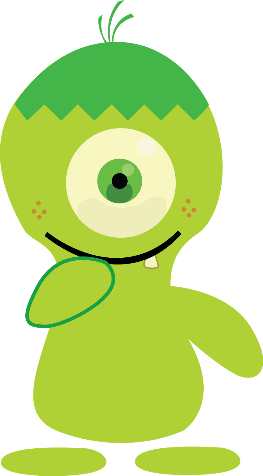 ĐÂY LÀ MỘT CHUYẾN DU HÀNH TUYỆT VỜI CỦA CHÚNG MÌNH. TẠM BIỆT MỌI NGƯỜI.
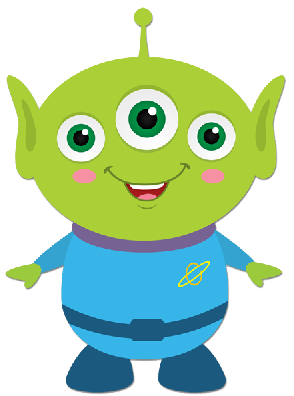 KẾT THÚC
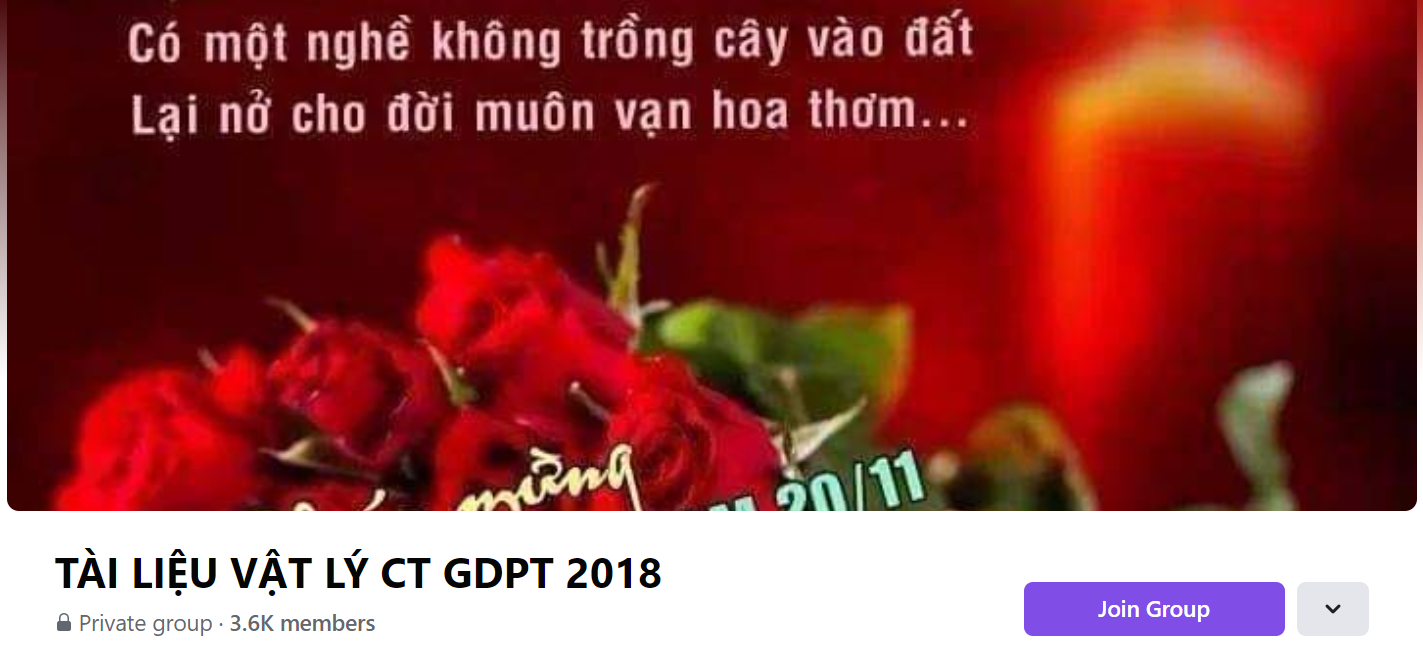 SƯU TẦM: ĐOÀN VĂN DOANH, NAM TRỰC, NAM ĐỊNH
LINK NHÓM DÀNH CHO GV BỘ MÔN VẬT LÝ TRAO ĐỔI TÀI LIỆU VÀ CHUYÊN MÔN CT 2018
https://www.facebook.com/groups/299257004355186